Informatics 43 – October 2, 2014
Lecture 0-1
Emily Navarro
Today’s Lecture
Course introduction
Getting to know each other
Introduction to software engineering
Software is everywhere
What is software engineering?
Today’s Lecture
Course introduction
Getting to know each other
Introduction to software engineering
Software is everywhere
What is software engineering?
Course Basics
Course: Informatics 43 – Introduction to Software Engineering
Professor: Emily Navarro (emilyo@uci.edu)
Lecture: T Th 5-6:20pm, ELH 100
Discussion: Fridays
Starting in week 1
Course Website: http://www.ics.uci.edu/~emilyo/teaching/info43f2014/index.html
Teaching Staff
Professor: Emily Navarro
TAs
Rohan Achar
Anirudh Sethi
Readers
Yang Feng
Wen Shen
Consuelo Lopez
Course Basics (II)
My office hours
Before or after lecture, by appointment
TA office hours
TBD
Questions and announcements
Email or in class
Class email list
Required textbook
Tsui, Karam, Bernal, "Essentials of Software Engineering," Third Edition
Quizzes
6 quizzes, most Thursdays (see schedule)
Usually held from 6:05-6:20 
Additional quizzes may be given without prior notice, and the time and length of the quizzes may change
Quiz answers will be given orally, in class, each Tuesday after a quiz
Grading (I)
Quizzes: 11% (total for all quizzes; each student's lowest quiz score will be dropped)
Test 1: 20%
Test 2: 30%
Three homeworks: 36% (12% each)
Class attendance and participation: 3%
Submitting the EEE course evaluation: 0.5% extra credit
Grading (II)
Performed by TA/reader and professor

Resolve disagreements with the TA/reader first
Cheating
DON’T DO IT!!
Plagiarism = presenting someone else’s work as your own
All assignments are checked thoroughly for plagiarism
Plagiarism consequences
Fail the course 
Offense recorded with Student Affairs
Late Work
Late work will not be accepted
Truly extenuating circumstances will be evaluated on a case-by-case basis
Must provide official documentation (e.g., doctor’s note)
Exceptions only granted by the professor
Contact professor as soon as possible
Contact professor with valid reasons
Questions
When in doubt
ask the TA (or reader)
ask the professor(s)
E-mail questions
address properly
sign with your name
answers are (generally) copied to everybody
Rules for Success in Info 43 (I)
Attend every lecture
Take notes
Many quiz and test questions will be drawn from lecture material
Complete the assigned readings
Take notes
Many quiz and test questions will be drawn from readings
[Speaker Notes: This is a non-technical course that deals with “fuzzy” concepts so follow the rules, different from other CS courses
Assigned readings both textbook and non-textbook. Non-textbook ones may be challenging so allow sufficient time]
Rules for Success in Info 43 (II)
Check your UCI email daily
Primary method of class announcements outside of lecture
Work hard throughout the quarter
Not just at the end!
[Speaker Notes: You will be held responsible for all information distributed in this way
Don’t come to me in week 9 and ask what you can do to improve your grade. It will be too late.]
Today’s Lecture
Course introduction
Getting to know each other
Introduction to software engineering
Software is everywhere
What is software engineering?
Who am I?
Who are you?
What year of college is this for you?
[Speaker Notes: 1, 2nd, 3rd, 4th, 5th or more]
Who are you?
What is your major?
[Speaker Notes: CS, CGS, or ICS
Informatics, Software Engineering, BIM
Engineering or Physical Sciences
Other sciences
Humanities, Social Sciences, Social Ecology, Arts]
Who are you?
How much do you love software engineering already?
[Speaker Notes: Scale from 1 to 5]
Today’s Lecture
Course introduction
Getting to know each other
Introduction to software engineering
Software is everywhere
Definitions
Today’s Lecture
Course introduction
Getting to know each other
Introduction to software engineering
Software is everywhere
What is software engineering?
Software is everywhere: cars
http://spectrum.ieee.org/green-tech/advanced-cars/this-car-runs-on-code/

“New cars now frequently carry 200 pounds of electronics and more than a mile of wiring”

“…if you bought a premium-class automobile recently, it probably contains close to 100 million lines of software code…”
Software is everywhere: cars
“The radio on many cars talks to the automatic transmission over an in-car network”

“The airbag accelerometer, parking lights, GPS navigation, cell phone, and door locks also network so that in a serious accident, the car calls for emergency aid, sends the GPS coordinates of the accident, unlocks the doors, and flashes the car’s lights”
[Speaker Notes: Your life depends on SW!]
Software is everywhere: medical systems
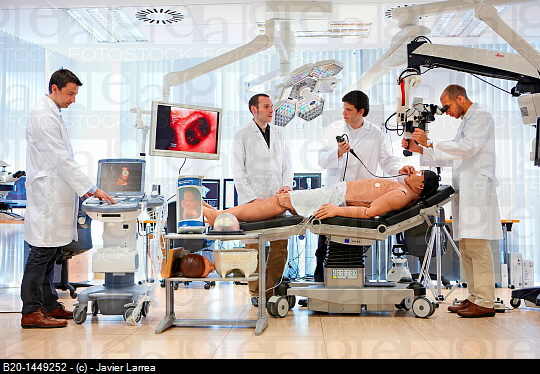 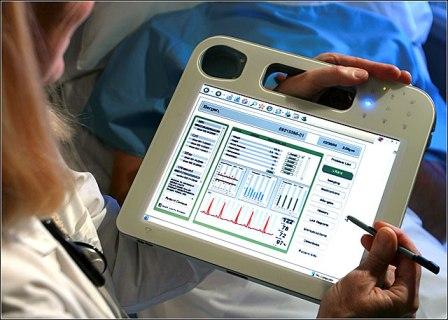 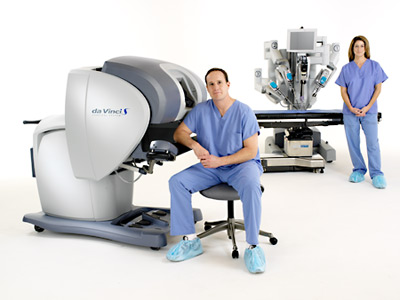 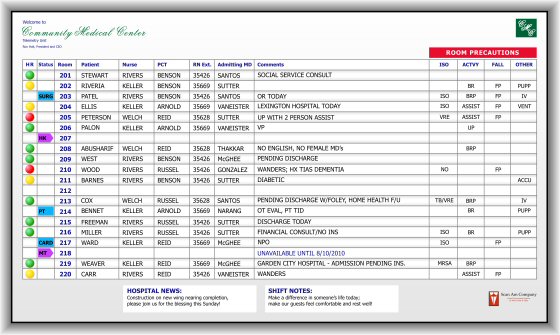 [Speaker Notes: Your life depends on SW!]
Software is everywhere: games
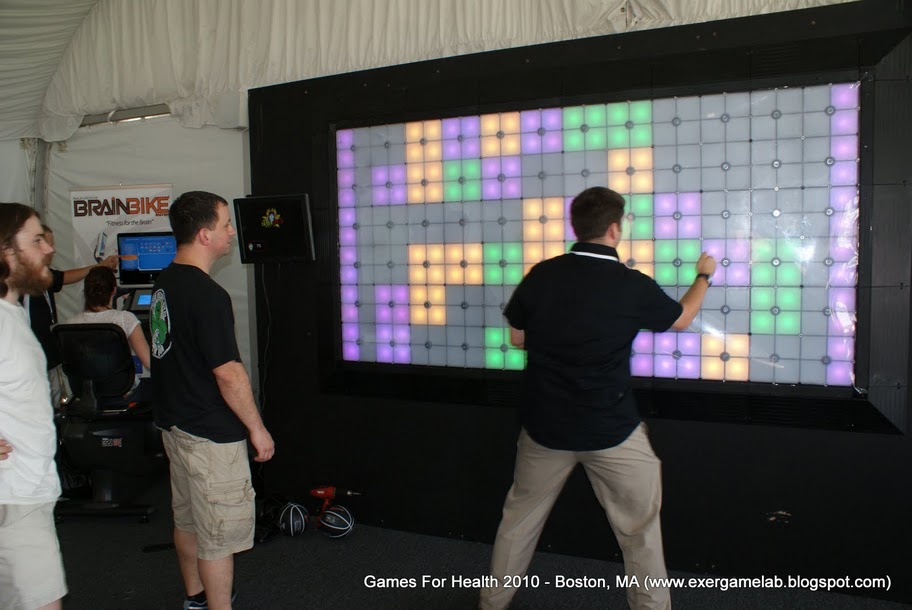 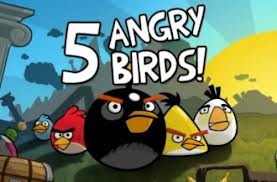 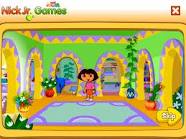 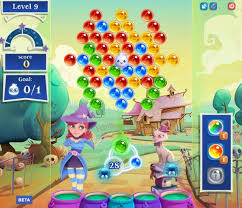 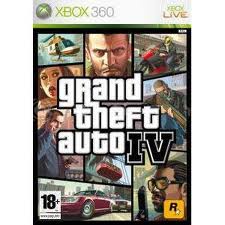 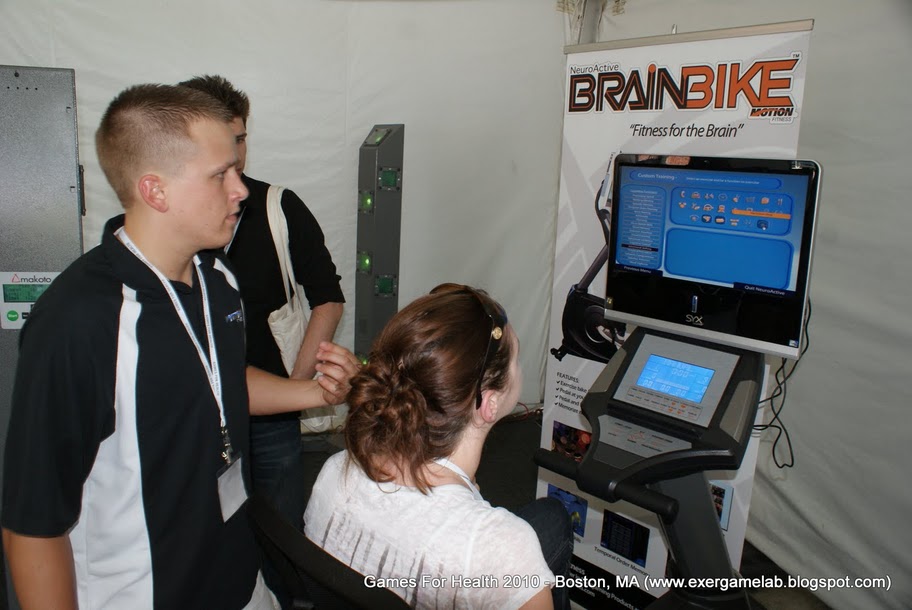 Software is everywhere: bonus
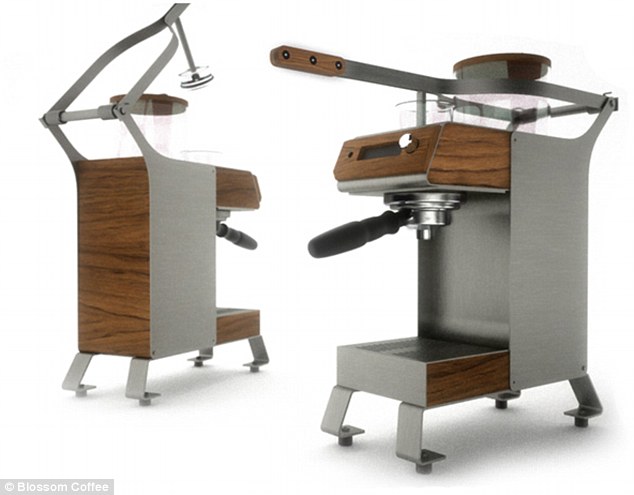 Software is everywhere: bonus
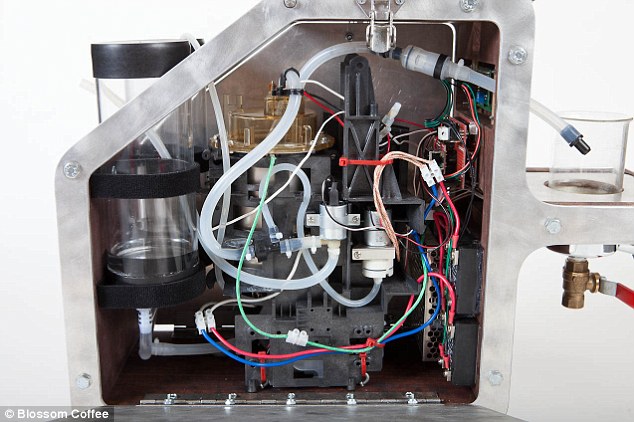 The machine also connects to WiFi and has a camera for a QR scanner. They hope that some day,coffee bags will have a QR code that the machine will recognize and brew appropriately.
Today’s Lecture
Course introduction
Getting to know each other
Introduction to software engineering
Software is everywhere
What is software engineering?
What is Software Engineering?

Software –




Engineering -
[Speaker Notes: History of SE: 1968 NATO conference. hardware development accelerating, opportunity to build more complex SW, many of these projects were failing, recognized the need for a structured discipline for creating these larger, more complex SW systems]
What is Software Engineering?

Software –




Engineering -
Code
Documentation, user manuals
Designs, specifications
Test cases
Plans and schedules
What is Software Engineering?

Software –




Engineering -
Code
Documentation, user manuals
Designs, specifications
Test cases
Plans and schedules
Skill and knowledge
Application of scientific principles
Trade-offs, cost /  benefit analysis
[Speaker Notes: Application: taking basic research and making things people want to use or purchase
All of these points are used to make software]
Software engineering
“A broad field that touches upon all aspects of developing and supporting a software system.” [Tsui, Karam, Bernal]
Software engineering
“A broad field that touches upon all aspects of developing and supporting a software system.” [Tsui, Karam, Bernal]
Software engineering
“A discipline that deals with the building of software systems which are so large that they are built by a team or teams of engineers.” [Ghezzi, Jazayeri, Mandrioli]
Software engineering
“A discipline that deals with the building of software systems which are so large that they are built by a team or teams of engineers.” [Ghezzi, Jazayeri, Mandrioli]
Software engineering
“Multi-person construction of multi-version software.” [Parnas]
[Speaker Notes: multi-person: client, programmers, consumers, management, teams of developers, etc.
multi-version (why do they exist): improve sw, fix bugs, expand number of applications, update UI to match trends of what people like, need to make a deadline, different Oss, different price points (students vs. companies, free version vs. paid version), diff features on diff versions to test out which features are better, specific feature(s) added at the request of a specific client, localization (e.g., french version, currencies)
Why is multi-version necessary? Thinking about client’s needs. This changes the way you develop software.]
Software engineering
“Multi-person construction of multi-version software.” [Parnas]
[Speaker Notes: multi-person: client, programmers, consumers, management, teams of developers, etc.
multi-version (why do they exist): improve sw, fix bugs, expand number of applications, update UI to match trends of what people like, need to make a deadline, different Oss, different price points (students vs. companies, free version vs. paid version), diff features on diff versions to test out which features are better, specific feature(s) added at the request of a specific client, localization (e.g., french version, currencies)
Why is multi-version necessary? Thinking about client’s needs. This changes the way you develop software.]
Software engineering
“A discipline whose aim is the production of fault-free software, delivered on-time and within budget, that satisfies the user’s needs. Furthermore, the software must be easy to modify when the user’s needs change.” [Schach]
Software engineering
“A discipline whose aim is the production of fault-free software, delivered on-time and within budget, that satisfies the user’s needs. Furthermore, the software must be easy to modify when the user’s needs change.” [Schach]
[Speaker Notes: not if the user’s needs change. When they change. They change all the time. Before, during, and after development.]
What is Software Engineering?
Informatics 43:

The process of constructing software.

Phases of development other than programming.

Principles and qualities of enduring value.
What is Software Engineering?
Informatics 43:
The process of constructing software.
Phases of development other than programming.
Principles and qualities of enduring value.
Also of (lesser) interest (in this course):
Managing & scheduling software development teams.
Making money – business models.
Software’s impact on users, organizations, and society.
What is Software Engineering?
The process of constructing software.
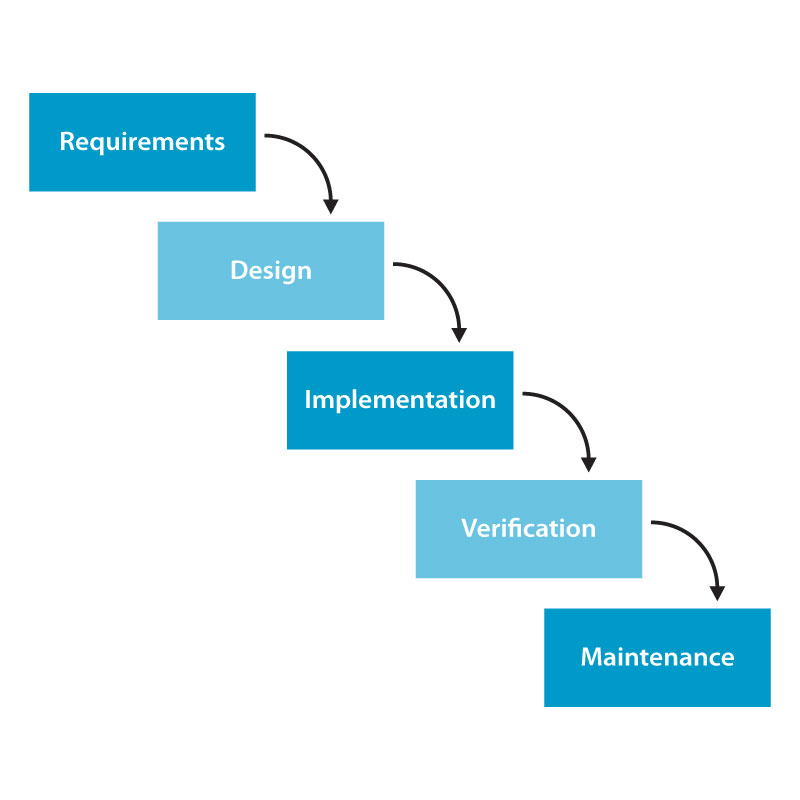 [Speaker Notes: waterfall model: idealization of how things work; not necessarily used in practice
design: structure of the sw
now this is mainly just a summary of the five major types of tasks in SE, not necessarily in this sequential order
other popular methods: prototype, agile: quick requirements, no design, quick implementation w/ verification]
What is Software Engineering?
Phases of development other than programming.
Design:
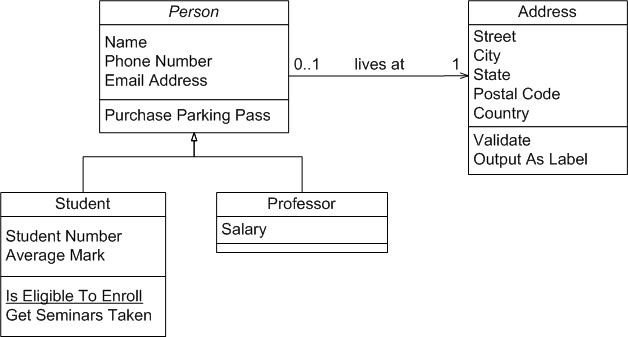 What is Software Engineering?
Principles and qualities of enduring value.
Reliability
Correctness!
MODULARITY
Adaptability
Efficiency
Consistency
[Speaker Notes: Correctness, i.e., correct math
reliability: doesn’t crash, no unexpected glitches
adaptability: works on other Oss, easily maintained and fixed and understandable to other programmers
modularity: take something complicated and break down into smaller, more manageable parts, different modules are designed not to interfere w/ each other (e.g., wheels of car and electrical system) i.e., OO programming – separating a large program into classes; 
consistency: between different parts of sw, visual, other sw, features
efficiency: uses resources, e.g., memory, well]
Next Time
What is software engineering?
Brooks’ “No Silver Bullet”
Complete assigned readings before Tuesday